আজকের ক্লাশে স্বাগতম
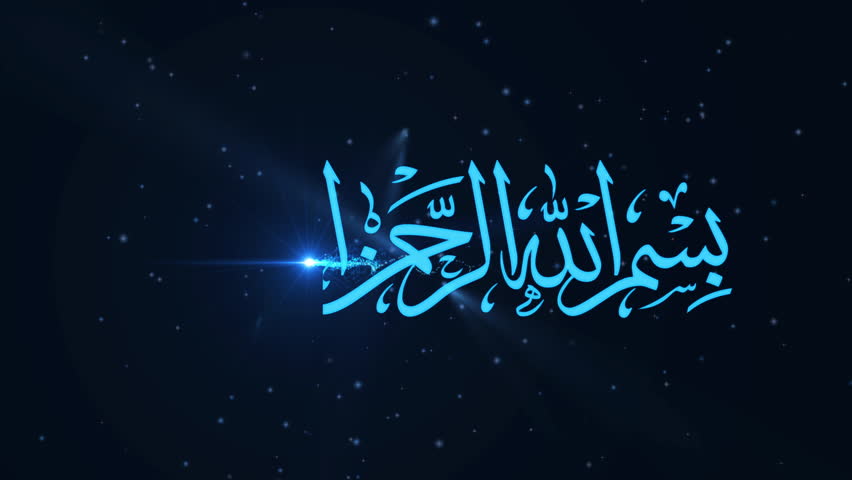 MD, Soriful ISlam, Nithpur ,Porsha,Naogaon
শিক্ষক পরিচিতি
محمد شريف الاسلام
مدرس مساعد عربى
مدرسة البنات نيت فور، فرشا،نوغان
  ০১৭১৪৮৪১৭৮০ 
 ISORIFUL963@GMAIL.COM
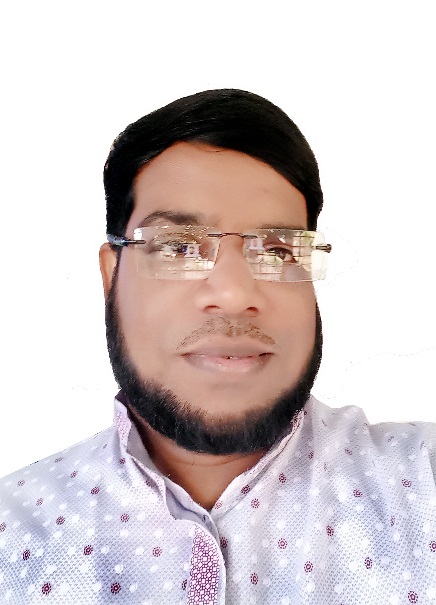 MD, Soriful ISlam, Nithpur ,Porsha,Naogaon
পাঠ পরিচিতি
শ্রেণিঃ ৯ম 
    বিষয়ঃ হেদায়াতুন নাহু(আরবি ২য়পত্র)।
     পিরিয়ডঃ ৩য়,   সময়ঃ ৩৫ মিঃ
MD, Soriful ISlam, Nithpur ,Porsha,Naogaon
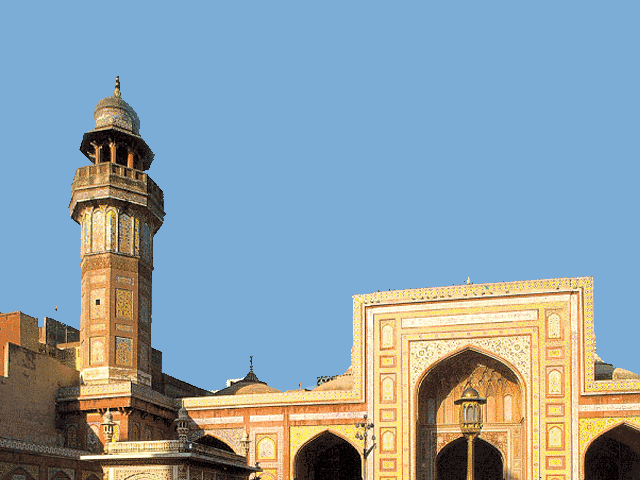 মসজিদ
মসজিদ
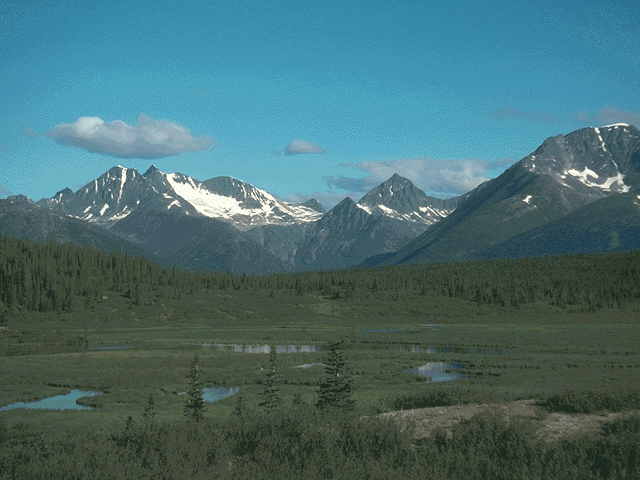 পাহাড়
جِبَالِ
َ
নীল আকাশ
السَّمَاءِ
اسْم
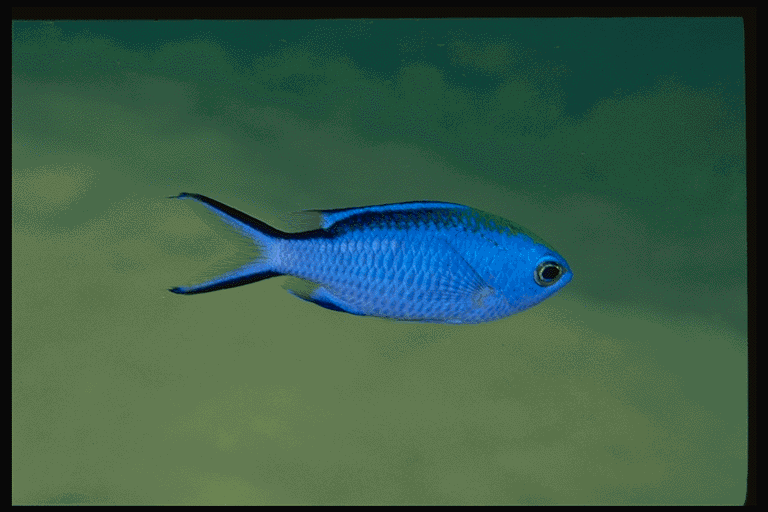 সাগর
الْبِحَارُ
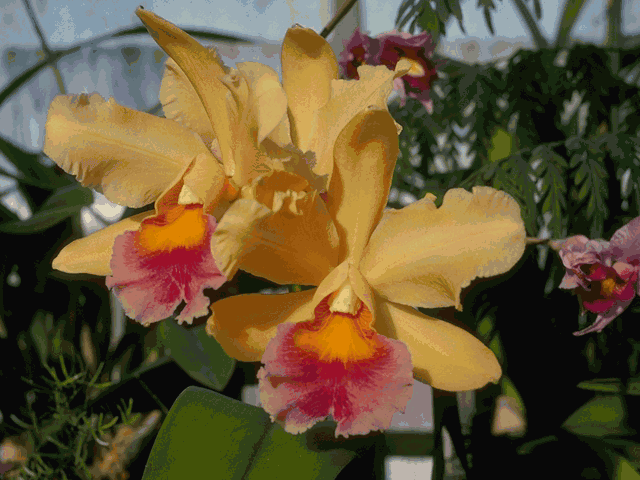 ফুল
زَهرَ
MD, Soriful ISlam, Nithpur ,Porsha,Naogaon
শিখন ফল
আজকের পাঠ শেষে শিক্ষার্থীরা-
     (اسْم ) ইসিম বা বিশেষ্য পদ কি তা বলতে পারবে। 
     (اسْمَ ) ইসিম এর প্রকারভেদ বলতে পারবে।
    (اسْمَ) ইসিম এর চিহ্ন বলতে পারবে বা (اسْمَ )  ইসিম  
    চেনার উপায় বলতে পারবে।
    ছবি দেখে (اسْمَ)ইসিম চিহ্নিত করতে পারবে।
    আরবি বাক্য থেকে (اسْمَ )ইসিম খুজে বের করতে পারবে।
MD, Soriful ISlam, Nithpur ,Porsha,Naogaon
اسْمَ  (ইসিম )বা বিশেষ্য পদের পরিচয় ও প্রকারভেদ
اسْمَ অর্থ= নাম,চিহ্ন, মর্যাদা।
কোন কিছুর নাম কে اسْمَ বলে।
যে শব্দ নিজের অর্থ নিজে প্রকাশ করতে পারে এবং তিন কালের সাথে সম্পর্ক রাখে না তাকে اسْمَ বলে।
MD, Soriful ISlam, Nithpur ,Porsha,Naogaon
اسْم
اسْمَ
MD, Soriful ISlam, Nithpur ,Porsha,Naogaon
اسْمَ  চিনার উপায়
কোন কিছুর নাম হওয়া।
শব্দের প্রথমে আলিফ ও লাম যুক্ত হওয়া।
শব্দের শেষে গুল  “তা’ যুক্ত হওয়া।
শব্দের শেষে  তানভিন   হওয়া। 
সাধারনত -- শব্দের শেষে  পেশ হওয়া।
MD, Soriful ISlam, Nithpur ,Porsha,Naogaon
মুনাদা হওয়া
যমির/সর্বনাম
মুযাফ হওয়া
মা’রেফা
নাম হওয়া
মুয়াররাফু বিল আলিফ ও লাম
ইসমে ইশারা
ইসমে মাউসুল
MD, Soriful ISlam, Nithpur ,Porsha,Naogaon
জিন্স
MD, Soriful ISlam, Nithpur ,Porsha,Naogaon
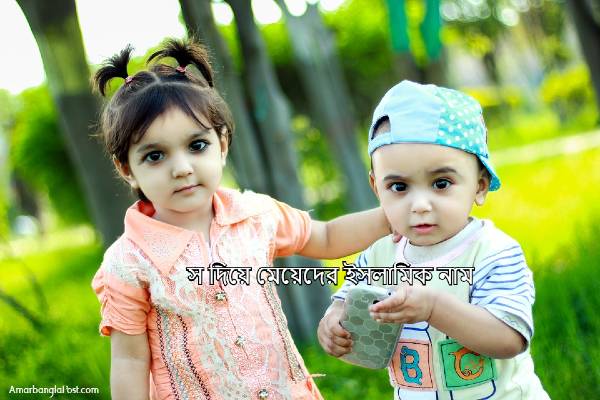 জিন্স
মুযাক্কার
MD, Soriful ISlam, Nithpur ,Porsha,Naogaon
اسْم
MD, Soriful ISlam, Nithpur ,Porsha,Naogaon
একক কাজ (৩ মিঃ)
اسْمَ  ( ইসিম)  শব্দের অর্থ কি ?
 اسْمَ  (ইসিম) কাকে বলে ?  
 اسْمَ  (ইসিম) বা বিশেষ্য পদ কত প্রকার ও কি কি ?
MD, Soriful ISlam, Nithpur ,Porsha,Naogaon
জোড়ায় কাজ  ( ৩মিঃ)
যে কোনো দশটি اسْمَ (ইসিম) বা বিশেষ্য পদের নাম লিখ।
   নীচের বাক্যগুলো থেকে اسْمَ (ইসিম)  খুঁজে বের কর।
وَكَانُوا يَنْحِتُونَ مِنَ الْجِبَالِ بُيُوتًا آمِنِينَ
 وَإِذْ فَرَقْنَا بِكُمُ الْبَحْرَ فَأَنجَيْنَاكُمْ وَأَغْرَقْنَا آلَ فِرْعَوْنَ وَأَنتُمْ تَنظُرُونَ
MD, Soriful ISlam, Nithpur ,Porsha,Naogaon
দলগত কাজ    (৫ মিঃ)
তোমাদের আরবি সাহিত্যের বইটি খোল, অতঃপর ১০ নং 
পৃষ্ঠার প্রথম নস/প্যারাটি পড়ে সেখান থেকে اسْمَ  ( ইসিম) গুলো 
আলাদা কর।
MD, Soriful ISlam, Nithpur ,Porsha,Naogaon
মূল্যায়ন-১
اسْمَ শব্দের অর্থ কি ?
اسْمَ কত প্রকার ও কি কি? 
নীচের নসটিতে চিহ্নিত শব্দগুলো কোন প্রকার
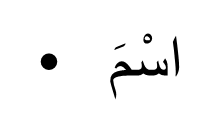 اسْمَ
MD, Soriful ISlam, Nithpur ,Porsha,Naogaon
মূল্যায়ন-২
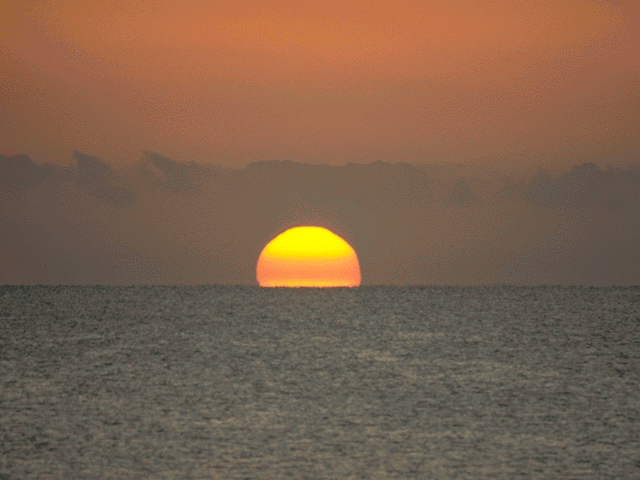 اسْمَ
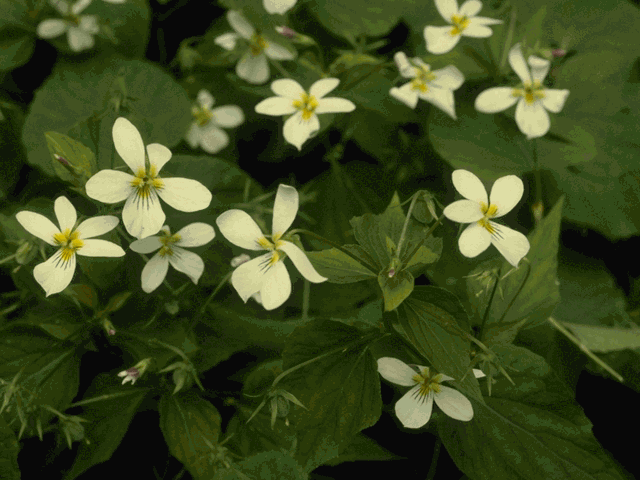 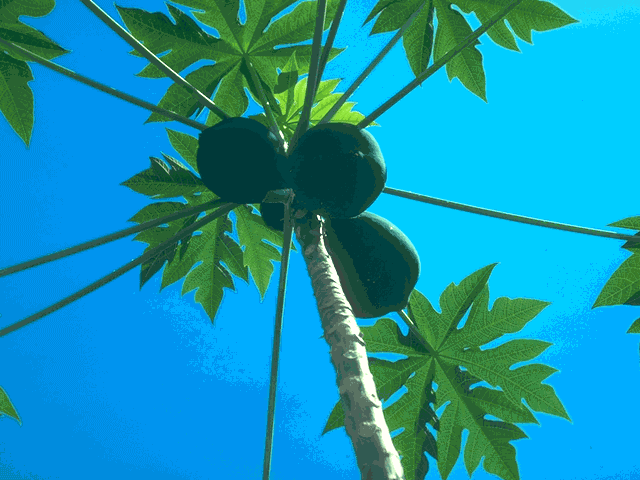 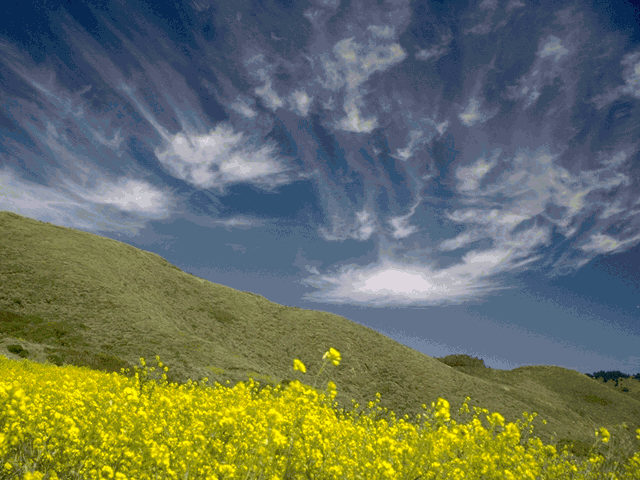 MD, Soriful ISlam, Nithpur ,Porsha,Naogaon
বাড়ির কাজ
তোমার আরবি বইয়ের সর্বশেষ পঠিত অধ্যায় থেকে একটি আরবি নস বা প্যারা তোমার খাতায় লিখে তা থেকে বিভিন্ন প্রকার (اسْمَ )ইসিম গুলো চিহ্নিত করে লিখ।
MD, Soriful ISlam, Nithpur ,Porsha,Naogaon
ধন্যবাদ
MD, Soriful ISlam, Nithpur ,Porsha,Naogaon